Презентация   «путешествие по Волгограду»
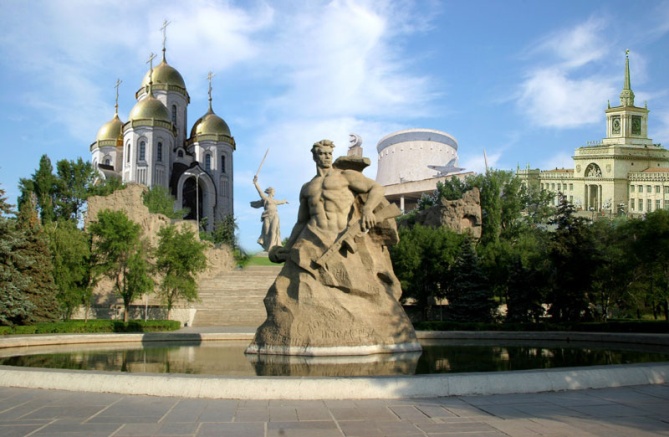 МДОУ «Детский сад №367 Красноармейского района г.Волгограда»
воспитатель первой категории 
Чистова О.К.
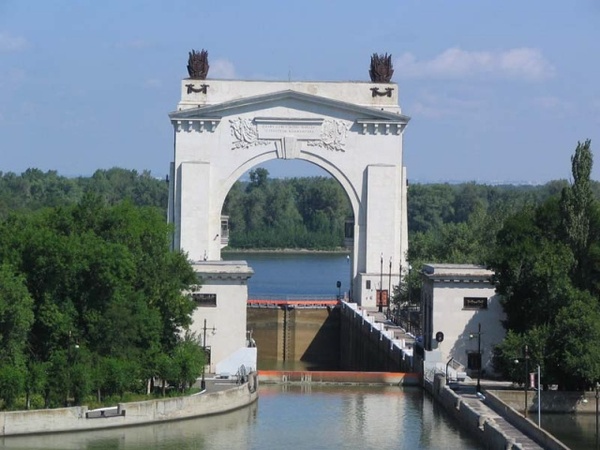 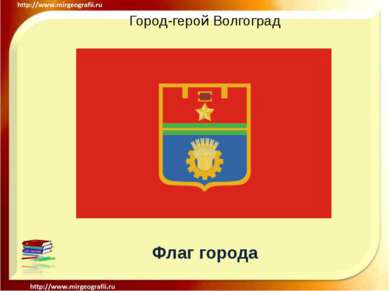 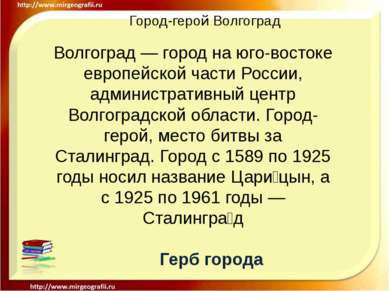 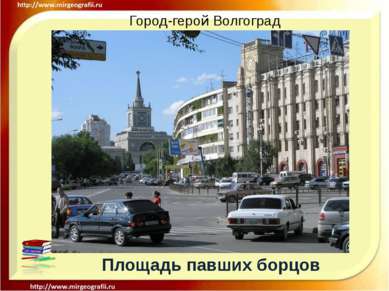 Вечный огонь на площади    павших борцов
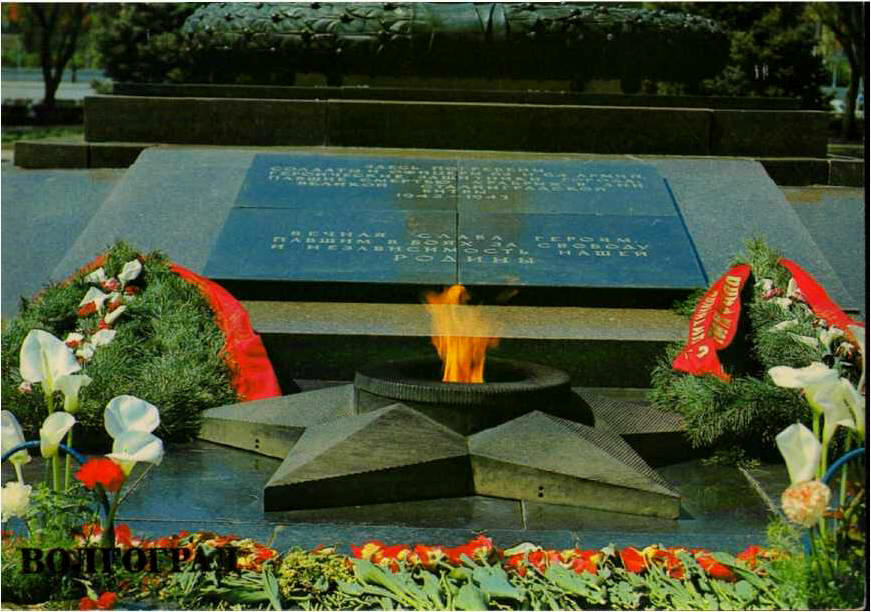 Парад на площади павших борцов
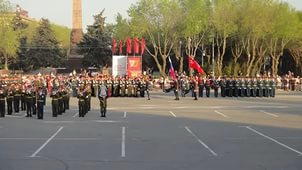 Железнодорожный вокзал
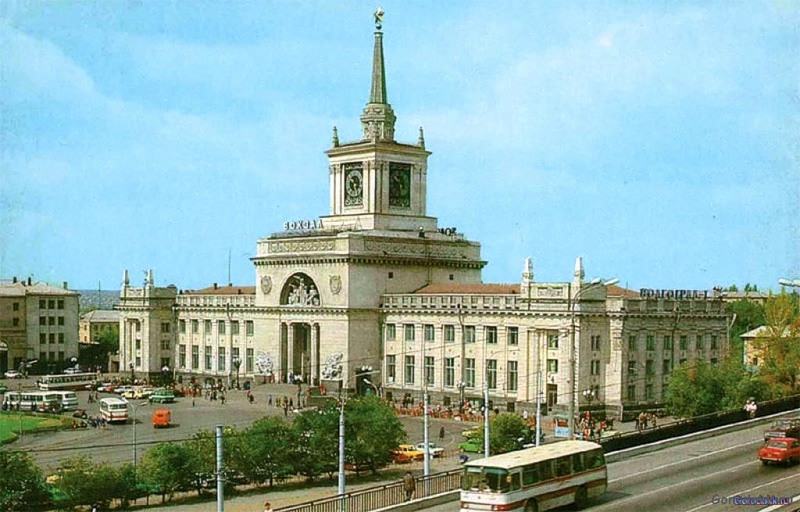 Центральная набережная г. волгограда
Фонтан на центральной набережной
“
Мамаев  курган       памятник «Мать Родина»
Скульптура «Скорбь матери»
Музей панорама «Сталинградская битва»
Красноармейский район – самый южный              и самый большой район волгограда
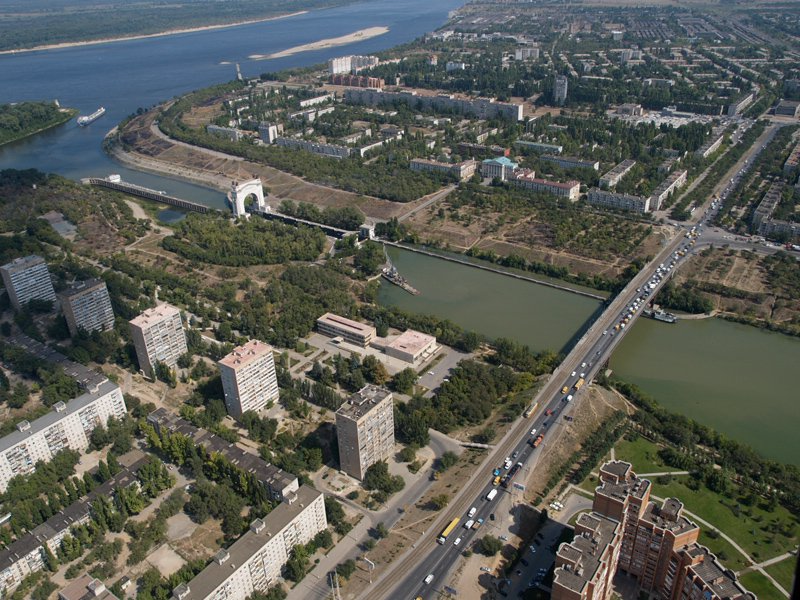 Волго-донской канал имени ленина
Набережная красноармейского района
Маяк на волге
Памятник первой учительнице на бульваре  им.Энгельса